Blanket from natural wool and synthetics production
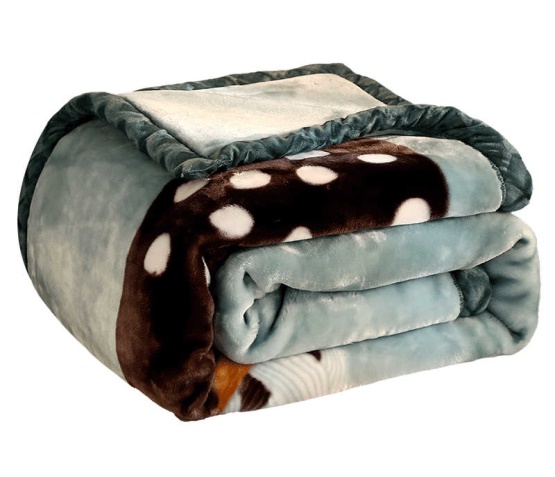 The demand for blanket is growing rapidly. This product is in demand in the market and has the potential to export to neighboring countries. Competitive advantages - the availability of resources, educated personnel and low operating costs.
$13,9 mln
$18 mln
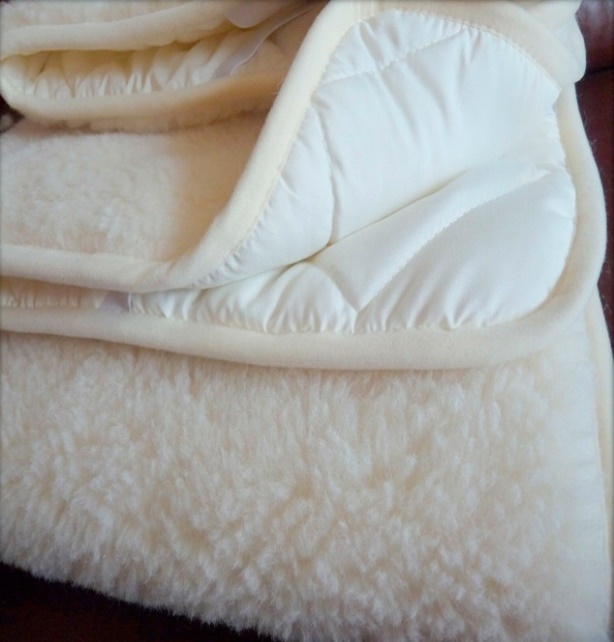 Fergana Region
Kokand FEZ
1800 tons per year
Local: 30%
Export: 70%
IRR: 16,5%
NPV: $12,02 mln
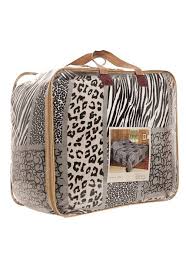 64 months
Available
Kokand FEZ